Introduction to SQL Server
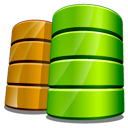 Working with MS SQL Server and SQL Server Management Studio
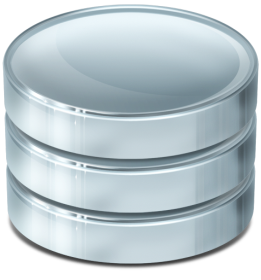 SQL
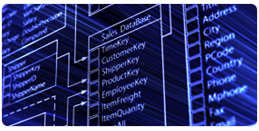 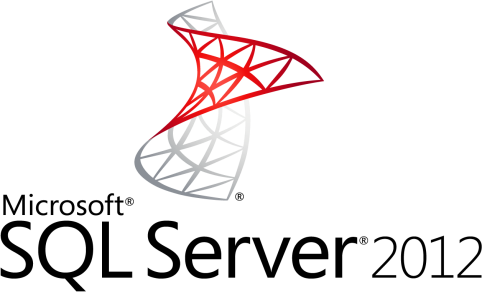 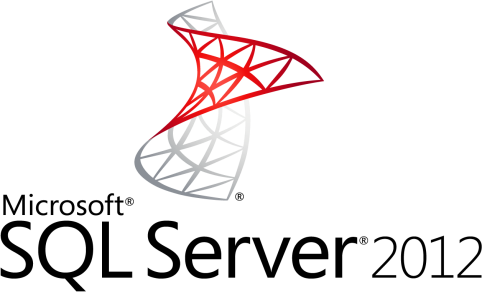 Table of Contents
SQL Server Overview
SQL Server Services
Types of Databases
Authentication and Permissions
SQL Server Management Studio
Moving a SQL Server Database
Through Backups and Restore
By Detaching and Attaching
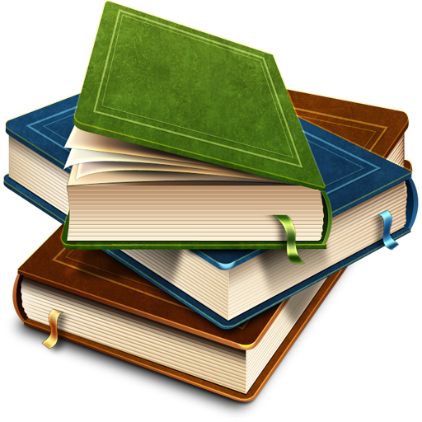 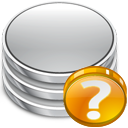 2
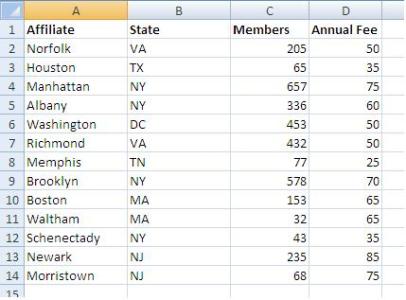 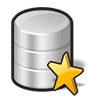 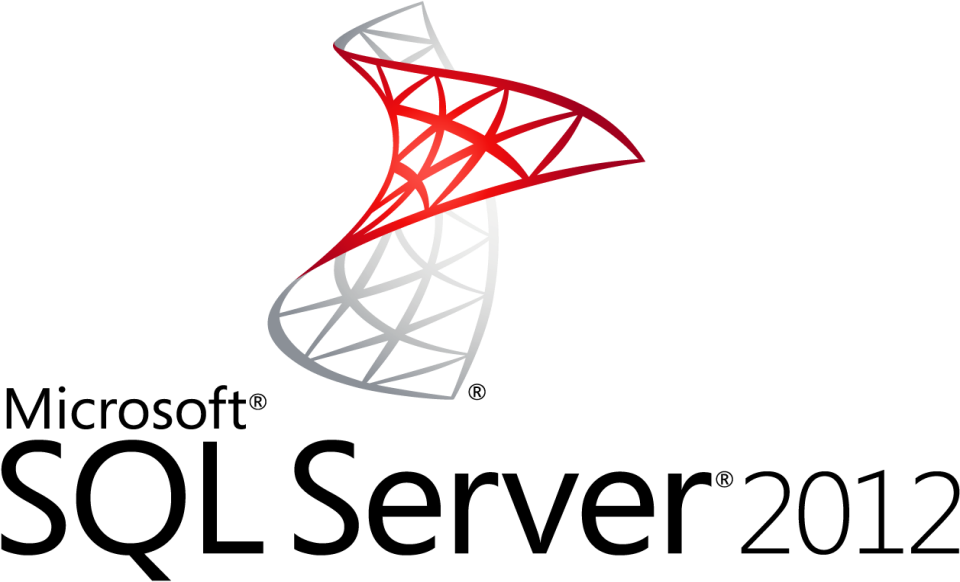 MS SQL Server
Overview
What is Microsoft SQL Server?
MS SQL Server
Relational Database Management System (RDBMS) from Microsoft
The main language in SQL Server
Transact SQL (T-SQL), an extension of SQL
Powerful, trustworthy, easy-to-use DB server
The most recent version is SQL Server 2014
Works only on Windows systems
4
How to Install SQL Server?
Download SQL Server 2014
SQL Server 2014 Express (free distribution)
http://www.microsoft.com/express/database/
DreamSpark – you can register with academic email
5
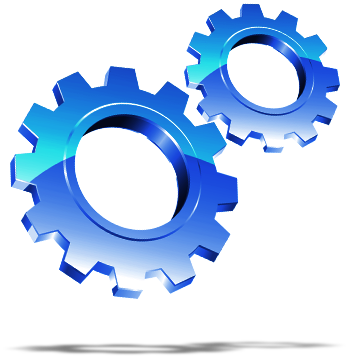 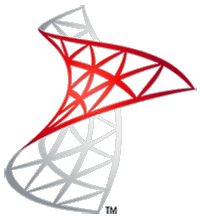 SQL Server Services
Background-Running Processes
Services of SQL Server 2012
SQL Server – the database engine
Responsible for database management, data storage, queries, data manipulation, data integrity, transactions, locking, users, security, etc.
Executes SQL / T-SQL queries
SQL Server Agent – DB monitoring
Executes scheduled tasks
Monitors the SQL Server
Sends notifications about problems
7
Services in SQL Server 2012 (2)
Distributed Transaction Coordinator (MSDTC)
Manages database transactions across multiple processes
Supports transactions that span multiple databases
Coordinates committing the distributed transaction across all the servers that are enlisted in the transaction
Implements 2-phase commit
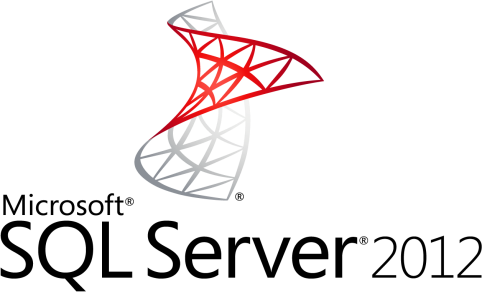 8
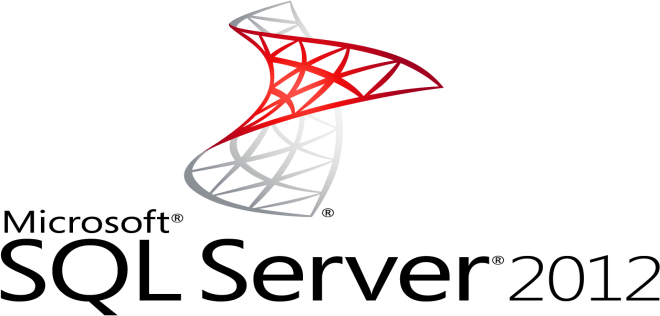 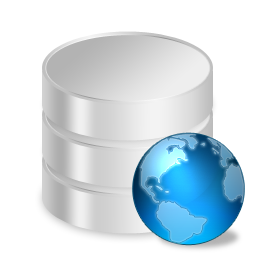 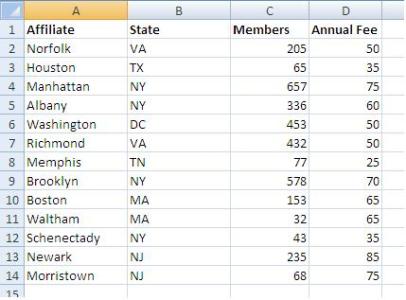 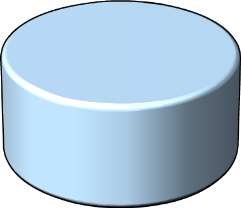 Northwind
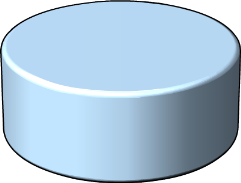 msdb
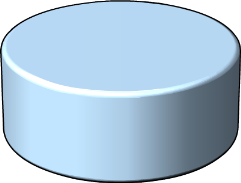 tempdb
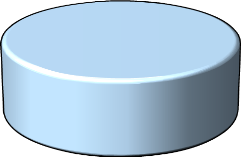 msdb
SQL Server Databases
SQL Server Databases
SQL Server has system and user databases
System databases
Maintain internal information about MS SQL Server as a system
Don't play with them!
User databases
Databases created by users (developers)
Store user's schemas and data
Use the system databases internally
10
Types of SQL Server Databases
System Databases
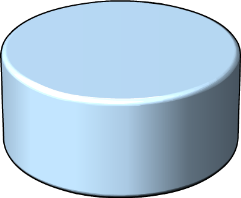 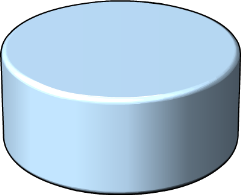 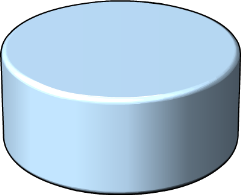 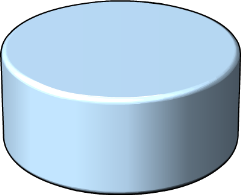 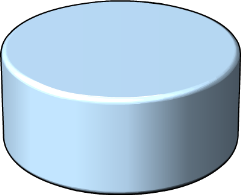 distribution
master
msdb
tempdb
model
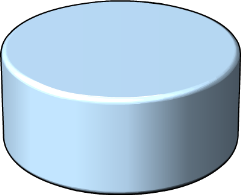 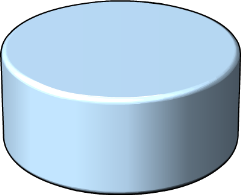 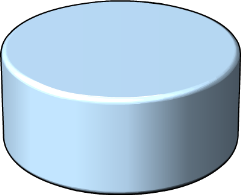 pubs
Northwind
…
User Databases
11
System Databases
Master – meta-database keeping data about
 User accounts
 Configurable environment variables
 System error messages
Model – a prototype for new databases
Tempdb – storage for temporary tables and database objects
MSdb – alerts and scheduled tasks
12
SQL Server Databases
Each SQL Server database consists of two files:
.mdf file
Contains the core data in the database
Schema, tables data, and other database objects
.ldf file
Transaction log – keeps track of transactions
You need both these files to use the database
13
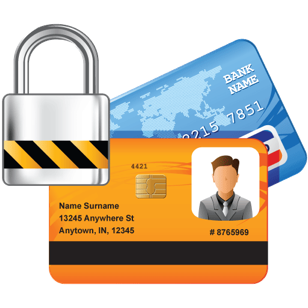 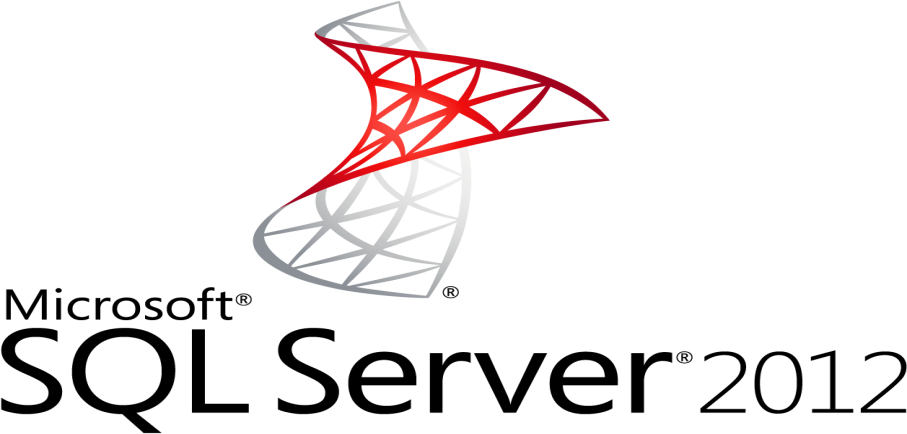 SQL Server Authentication
Users, Roles, Permissions
Connecting to SQL Server
Connecting to SQL Server requires
The name of the server (e.g. localhost)
The name of the DB instance (e.g. SQLEXPRESS)
The name of the database (e.g. Northwind)
Username / password (if using SQL Server authentication)
Types of authentication in SQL Server
Windows (by using a Windows user credentials)
Mixed (both Windows and SQL Server)
15
SQL Server Users Permissions
Each user has certain permissions and roles for a database (Database User Account)
A role defines a group of users with the same permissions
There are 3 types of roles in MS SQL Server
Fixed server roles
Fixed database roles
User-defined database roles
16
Fixed Database Roles
Public – maintains all default permissions for users in a database
Db_owner – performs any database role activity
Db_accessadmin – add or remove database users, groups, and roles
Db_ddladmin – add, modify, or drop database objects
Db_securityadmin – assign statement and object permissions
Others …
17
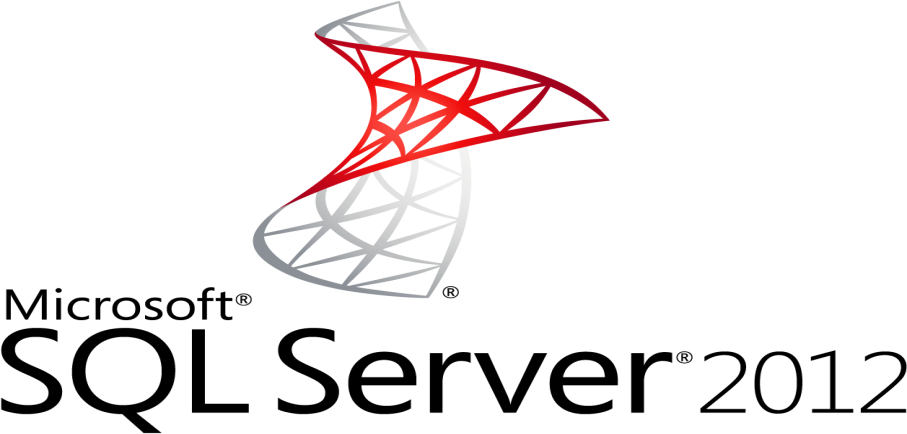 SQL Server Authentication
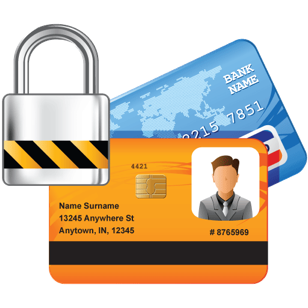 Live Demo
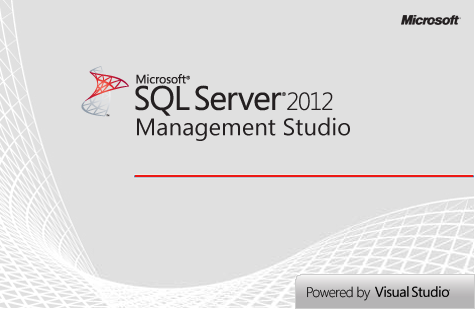 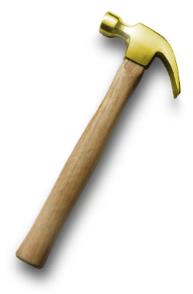 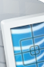 SQL Server Management Studio
A Powerful Management Tool for Administrators and Developers
SQL Server Management Studio (SSMS)
SQL Server Management Studio (SSMS) is a powerful graphical DB management tool
Administrate databases (create, modify, backup / restore DB)
Create and modify E/R diagrams
View / modify table data and other DB objects
Execute SQL queries
Free and easy to use tool
Works with all SQL Server versions
20
SQL Server Management Studio – Screenshot
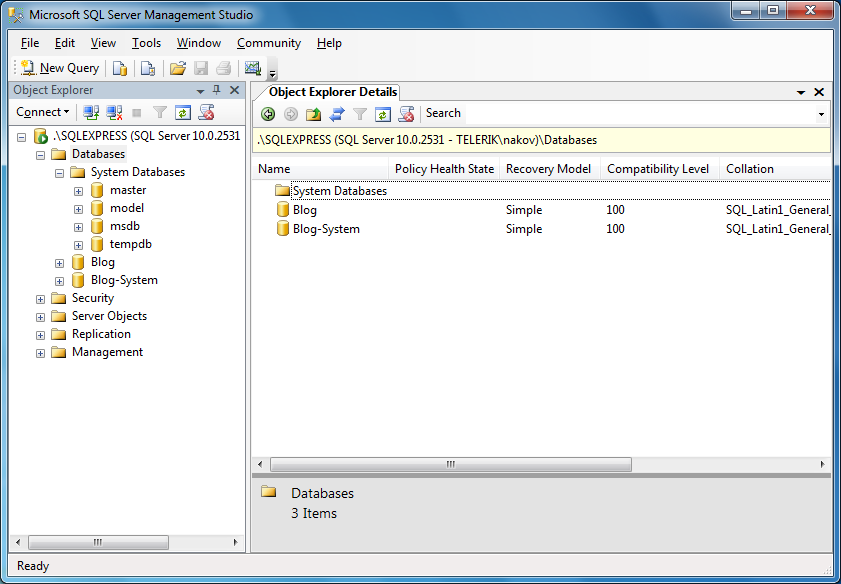 21
SSMS Setting Server Account
You can use SSMS to create database user / give permissions to Windows users
Follow these steps:
Right click on the [Security / Login] folder in Object Explorer and choose "New Login…"
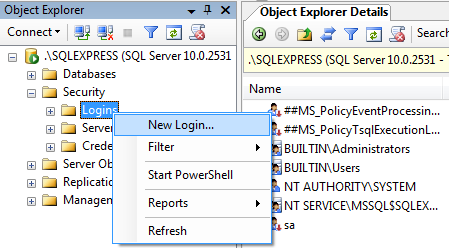 22
SSMS Setting Server Account (2)
In the next dialog click the [Search] button
Select one of the Windows accounts in a typical Windows fashion
Leave the authentication method set to Windows authentication
Click [OK]
Thus you create an SQL Server User account
Account permissions could be assigned later
Windows administrators already have access
23
SSMS Setting Database Account
Right click on the "Security" under some of the databases and choose "New"  "User"
Enter username and select one of the Server accounts to use
Assign the roles for this user
Click [OK] to confirm
By selecting the [Name-of-Database]  "Properties"  "Permissions" you can also set specific permissions for the accounts
24
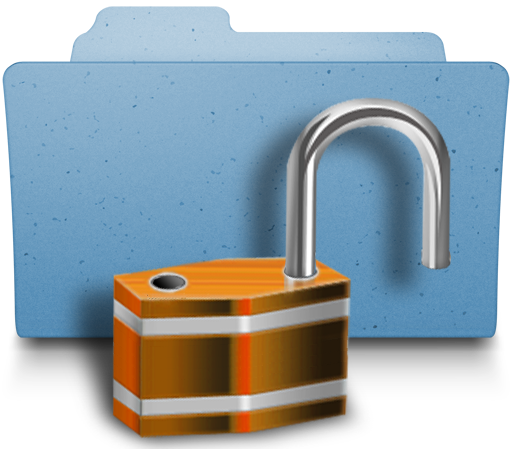 Creating Accounts and Assigning Permissions in SQL Server
Using SQL Server Management Studio
SSMS can be used to visually edit the structure or data in a database
It can execute T-SQL queries
Select the database you want to work with in the Object Explorer
Click the [New Query] button
Write the query in the window to the right of Object Explorer
Click the [Execute] button
26
Executing SQL – Screenshot
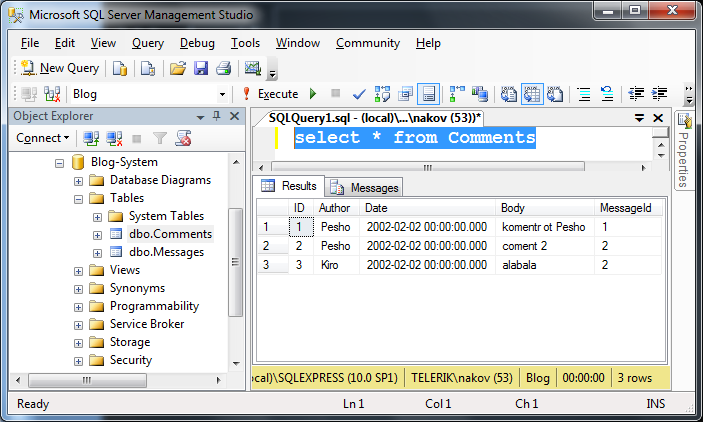 27
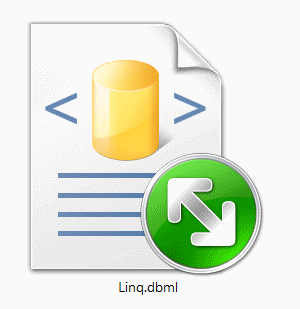 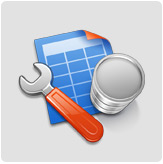 Executing Simple SQL Queries in SQL Server Management Studio
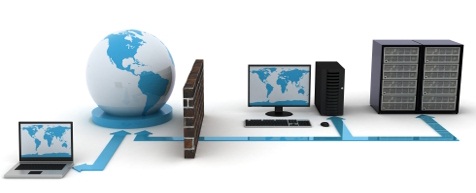 Moving an SQL Server Database
Backup / Restore, Detach / Attach
Moving a SQL Server  Database
Necessary when we install a certain application at the customer environment
Ways of moving an SQL Server database:
By backup and restore
Create backup and restore it on the other server
By detaching and attaching the database files
The 2 servers must be the same versions!
By dumping the database as SQL script
Export the database to SQL script and import it into a new server
30
Moving DB by Backup and Restore
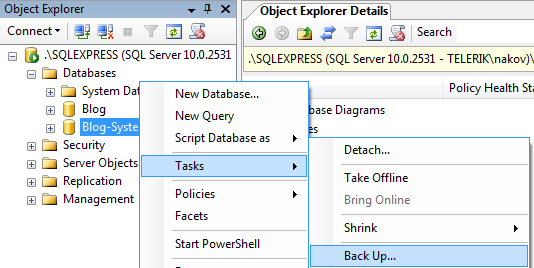 Backup and restore database through SSMS
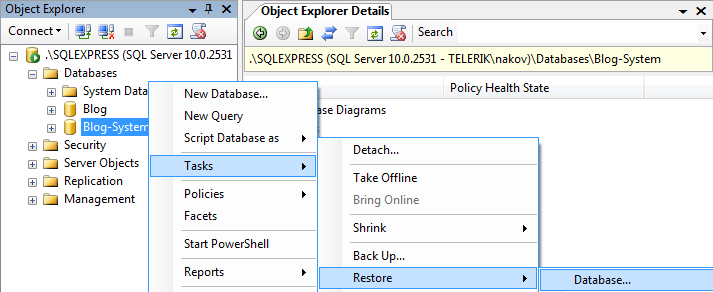 31
Moving DB by Detaching and Attaching
On the source server:
Choose the database in SQL Server Management Studio
From the context menu we choose the Detach command
We copy the database files from the source server to the destination server:
<database_name>.mdf
<database_name>.ldf
Typical location: C:\Program Files\Microsoft SQL Server\MSSQL12.MSSQLSERVER\MSSQL\DATA
32
Moving DB by SQL Script Export / Import
Export a MS SQL database as SQL script
Database   Tasks  Generate Scripts
Advanced  Types of data to script  Schema and data
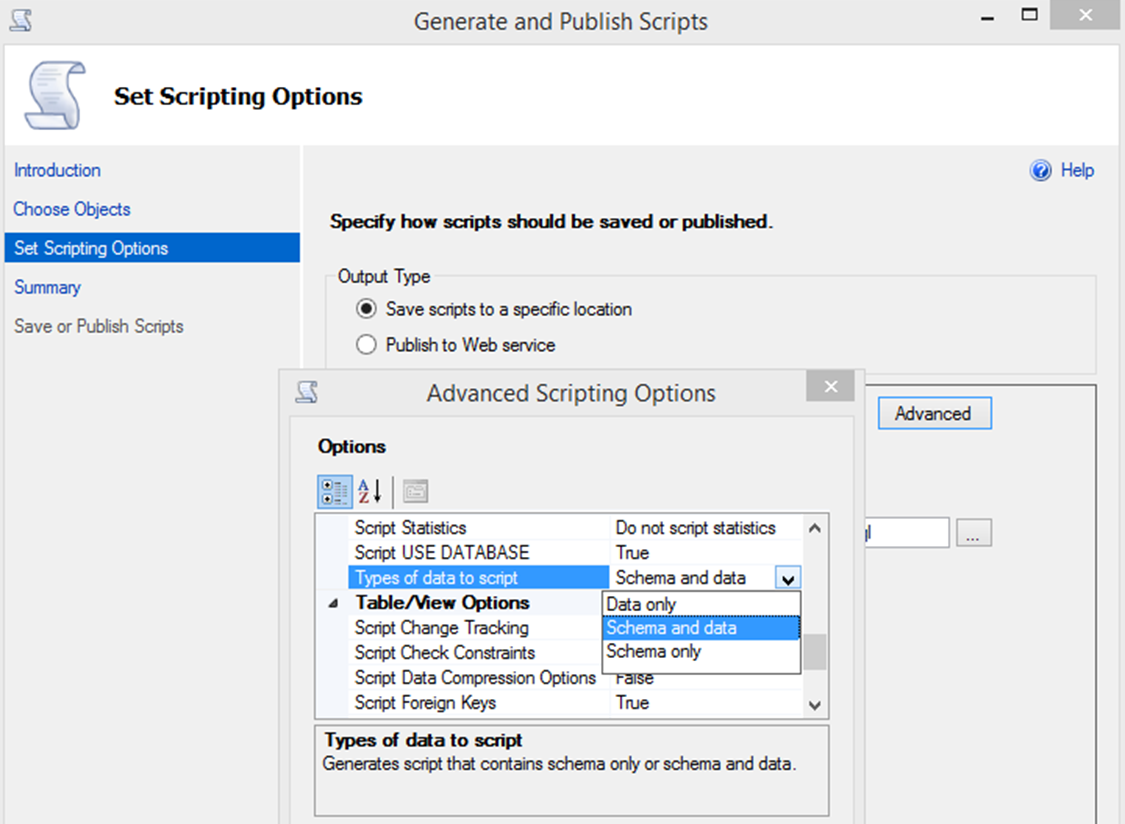 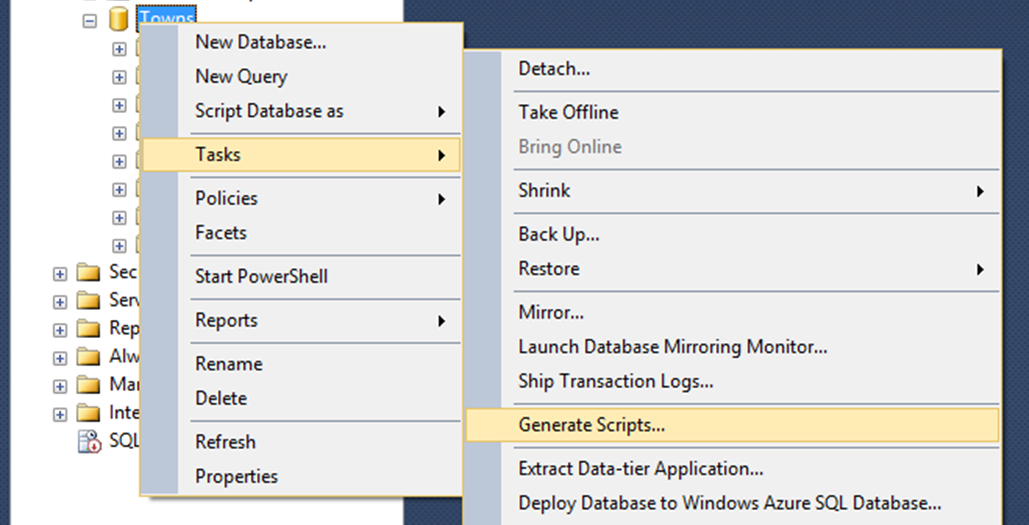 33
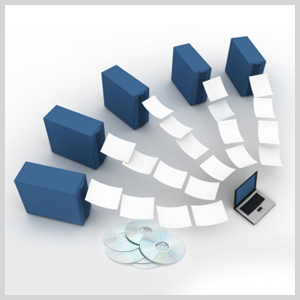 Moving a Database by Detaching and Attaching
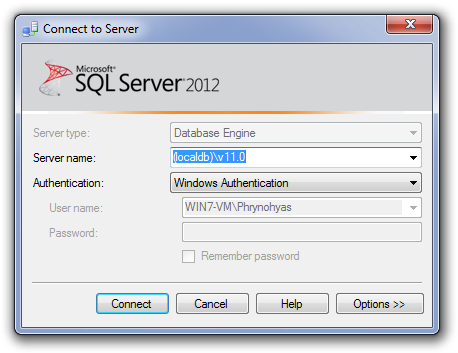 SQL Server LocalDB
Auto-Started MSQL Databases
SQL Server LocalDB
SQL Server Express LocalDB
Special version of SQL Server Express for developers
Lightweight, dynamically attachable MSSQL databases
Auto-started upon connection request
Console-based administration
List all LocalDB engine instances:
Start a LocalDB engine instance:
Stop a LocalDB engine instance:
sqllocaldb info
sqllocaldb start MSSQLLocalDB
sqllocaldb stop MSSQLLocalDB
36
Connecting to SQL Server LocalDB
SQL Server LocalDB uses special connection strings:
SQL Server Express 2012 LocalDB:

SQL Server Express 2014 LocalDB:

The database engine isauto-started on demand(upon connection request)
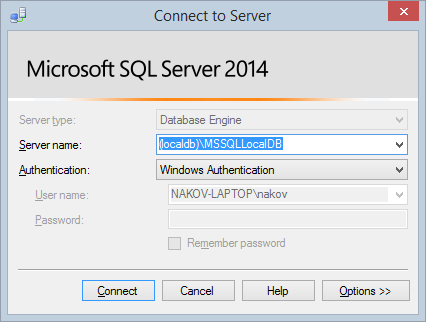 (localdb)\v11.0
(localdb)\MSSQLLocalDB
37
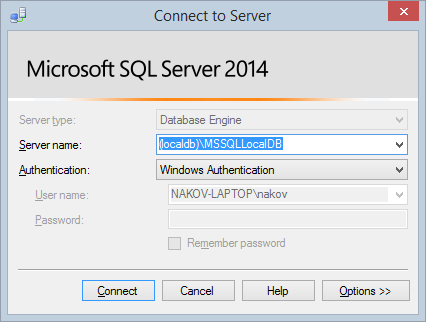 SQL Server LocalDB
Summary
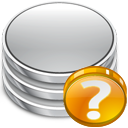 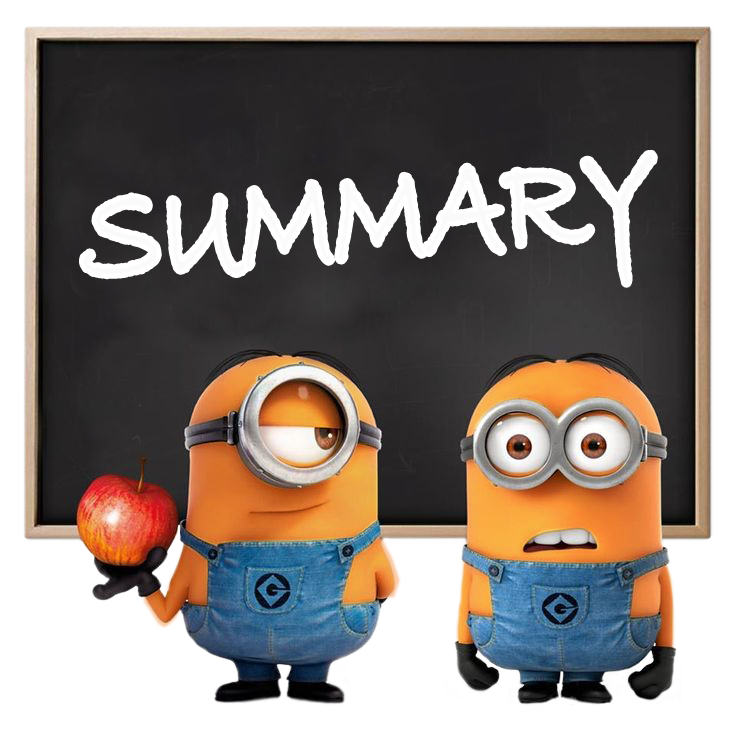 What is RDBMS?
What is the purpose ofSQL Server Agent service?
What is MSdb?
Why we need the .ldf file?
How do we backup / restore a database?
How do we export a DB to SQL script?
How do we import a DB from a SQL script?
What is SQL Server Express LocalDB?
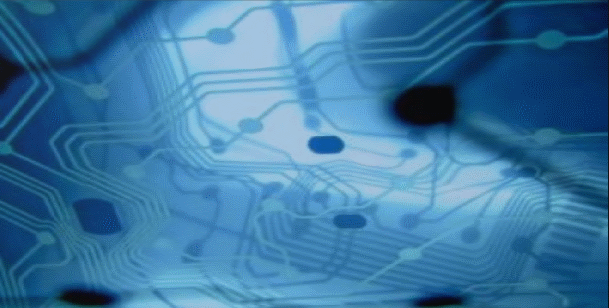 Databases
39